БЕССМЕРТНЫЙ ПОЛК:память о герояхПрезентацию подготовил ученик 6А класса МОУ СОШ № 21 имени П.А. Столыпина Семенов ИгорьРуководитель: учитель истории и обществознанияИсайкина Наталия Николаевна
Акция «Бессмертный полк»: в День Победы 9 мая по главным улицам городов проходят люди с фотографиями героев - участников Великой Отечественной войны
9 мая в Москве в шествии Бессмертного полка приняли участие более 500 тысяч человек
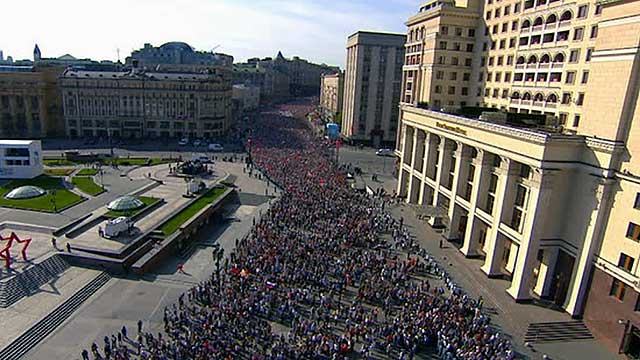 Люди почтили память своих родных, воевавших на фронте
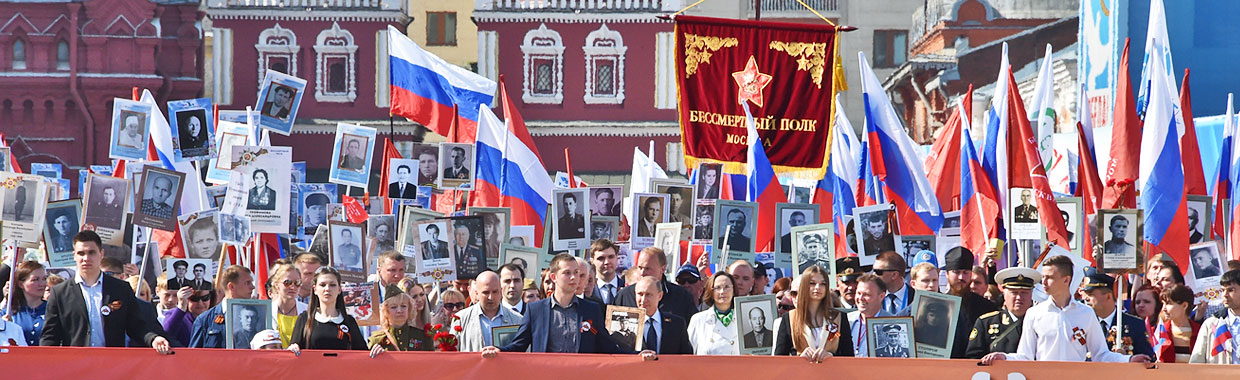 Во главе шествия – Президент России 
Владимир Владимирович Путин
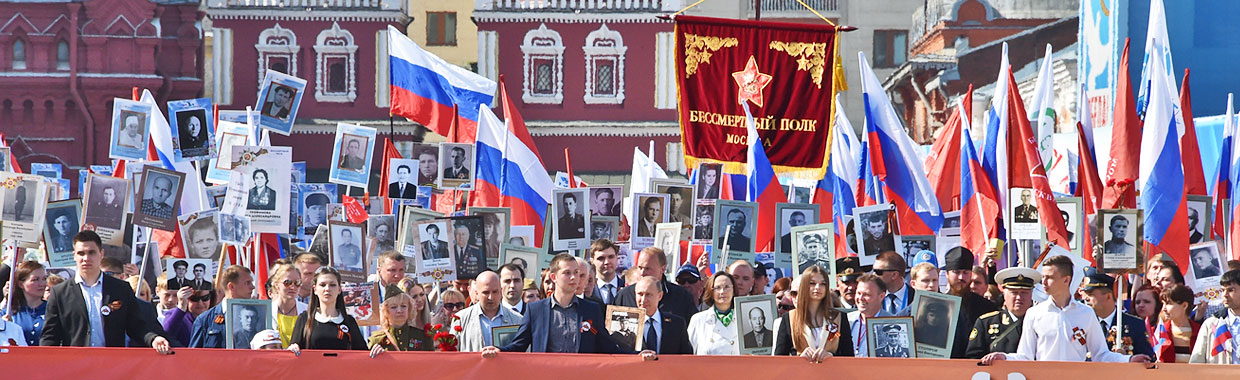 Символ мужества – Георгиевская ленточка – украшала участников шествия
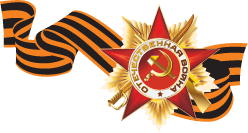 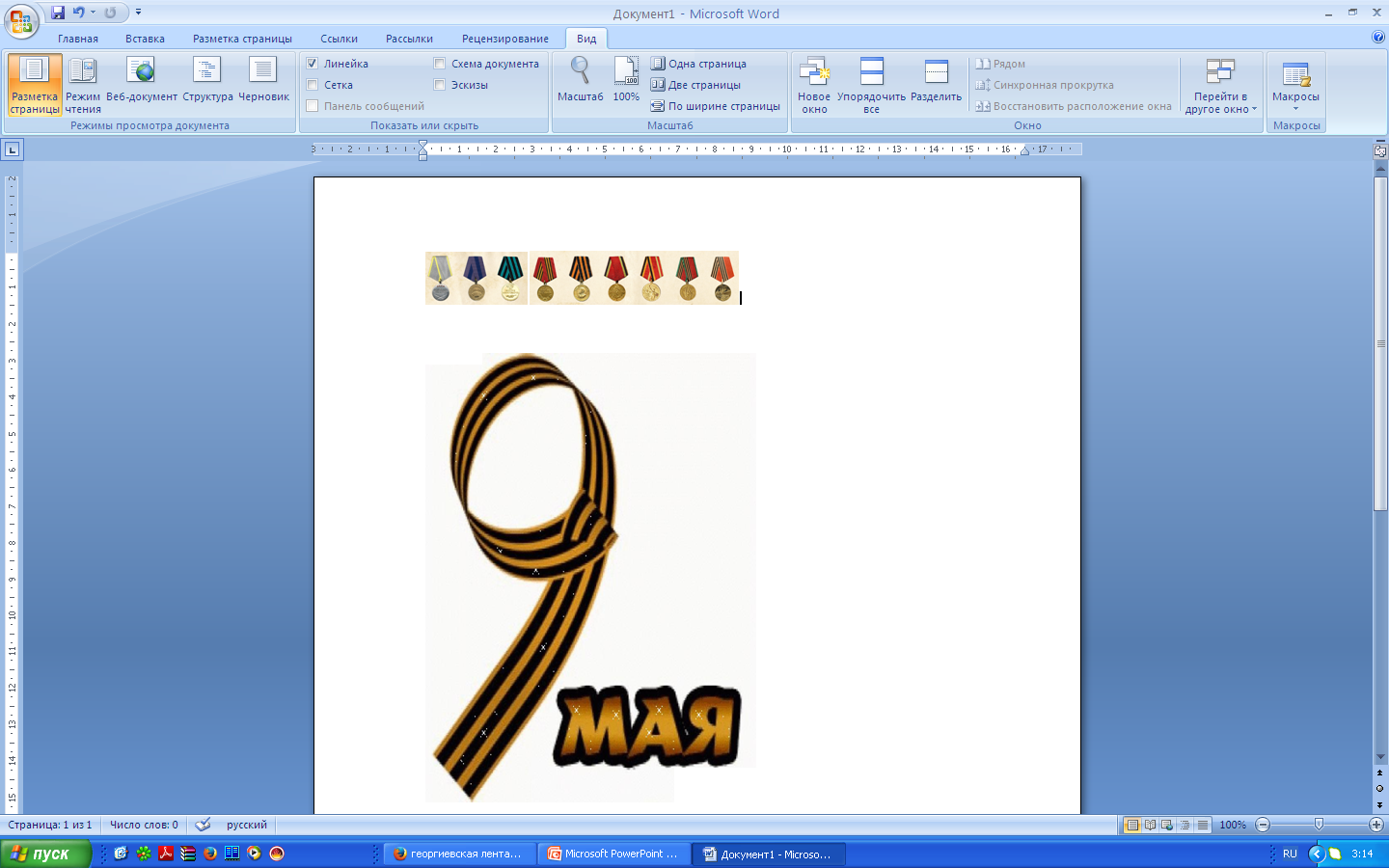 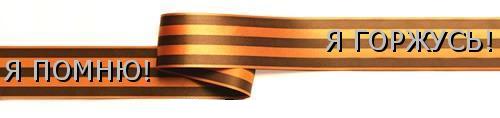 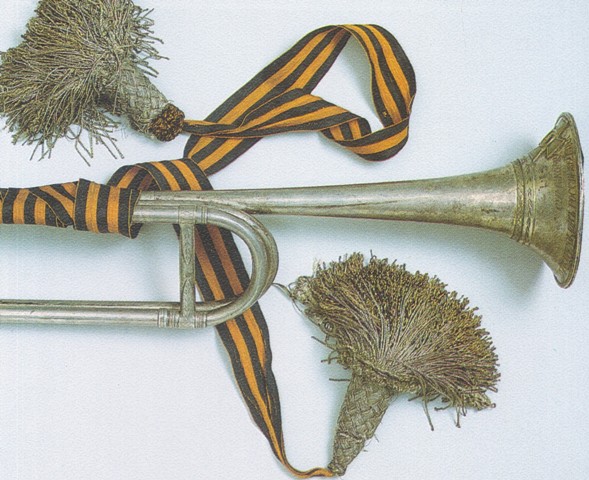 Еще в 19 веке 
Георгиевской трубой 
награждали
самых смелых воинов
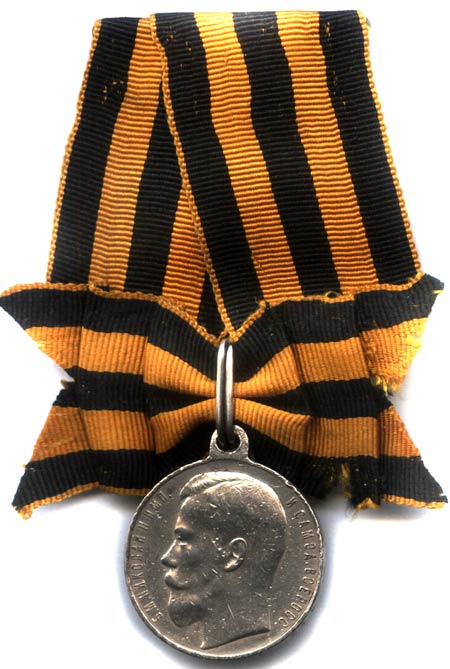 В 1920 году была учреждена 
Георгиевская медаль 
с надписью «За храбрость»
Георгиевская ленточка 
относится к символам 
Российской армии
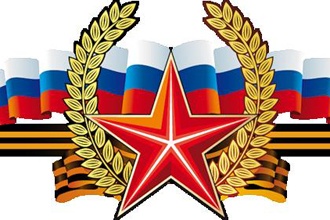 Мы должны помнить подвиги защитников Родины

В каждой семье есть свои герои
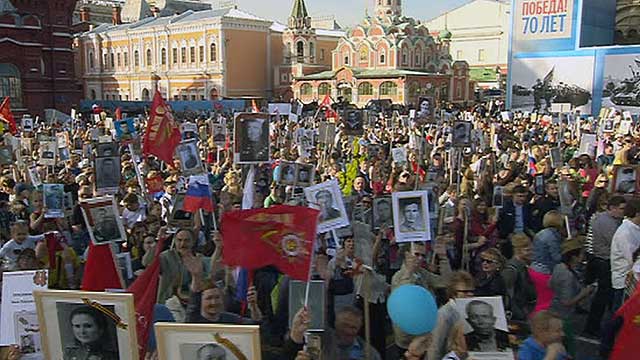 В моей семье это прадедушки и прабабушки
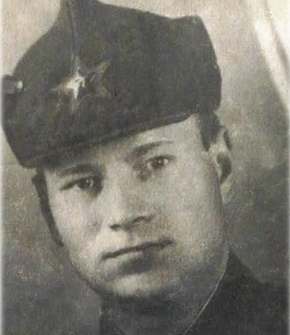 Мой прадедЯкушев Павел Петровичпрошел всю войнудо Берлина в составе штурмового полка,работал в штабе
Награждён орденом Красного Знамени и медалями
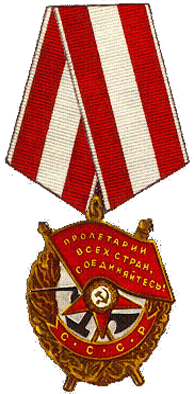 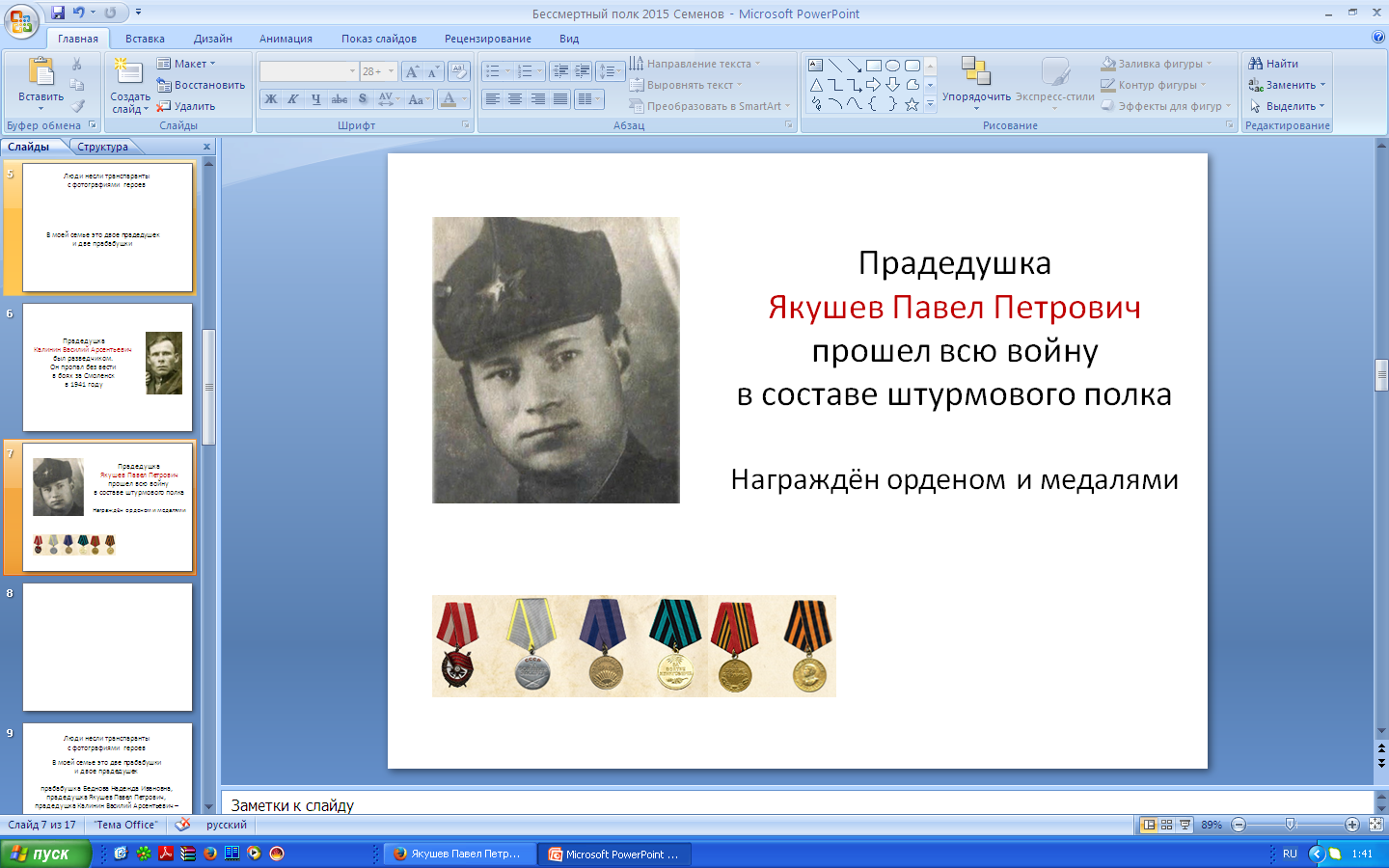 Прабабушка Беднова Надежда Ивановнапрошла всю войнудо Берлинав составе авиационного полка,подвешивала бомбы к боевым самолётам
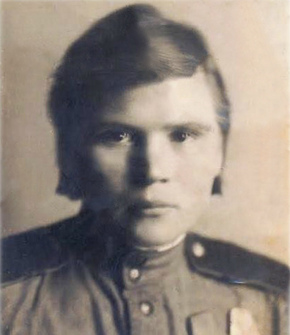 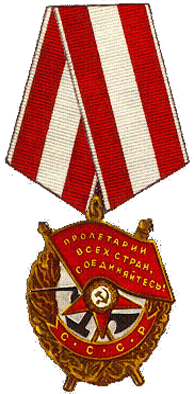 Награждена орденом Красного Знамени и медалями
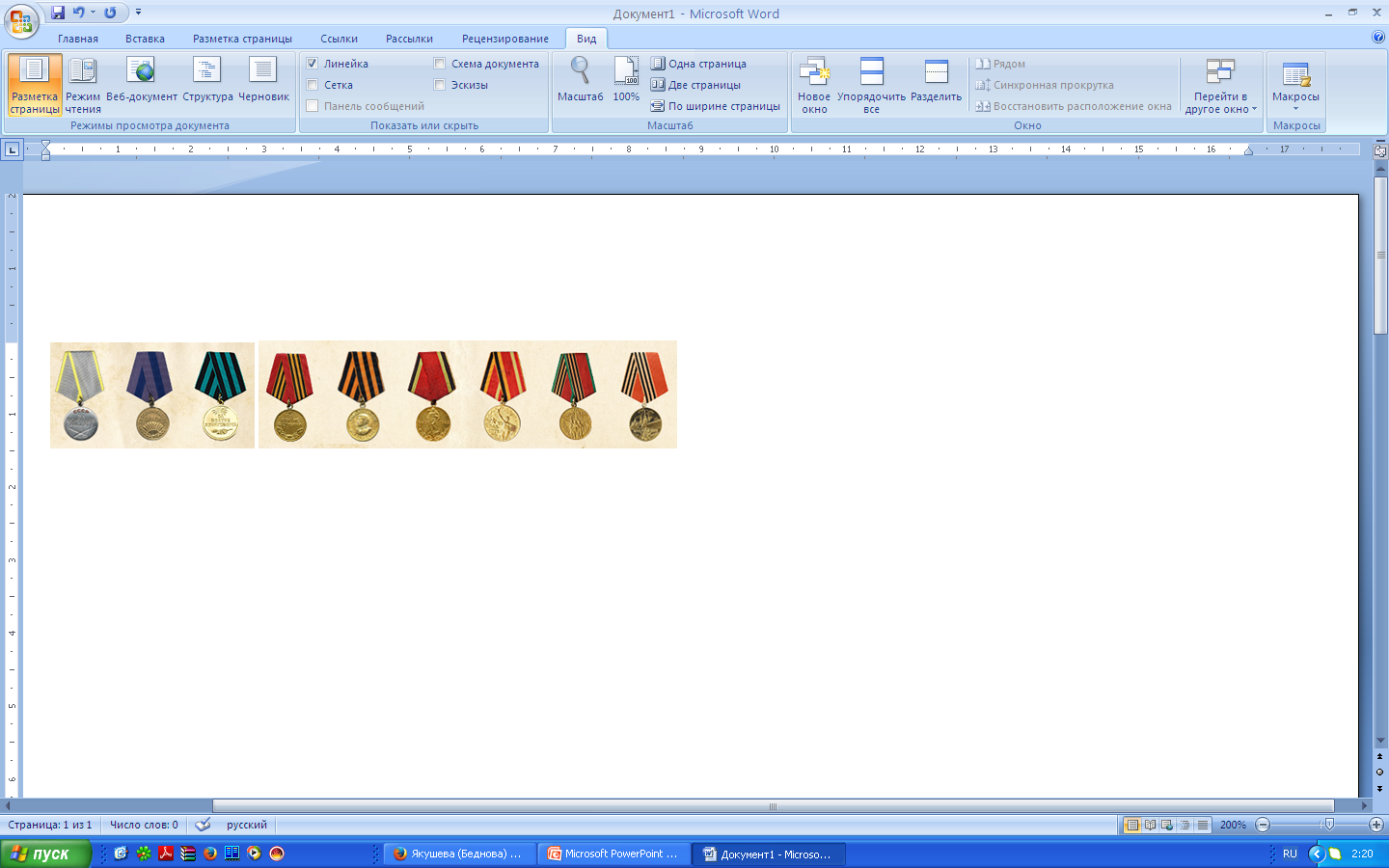 О прабабушке написано в книгах, их автор – Герой Советского Союза
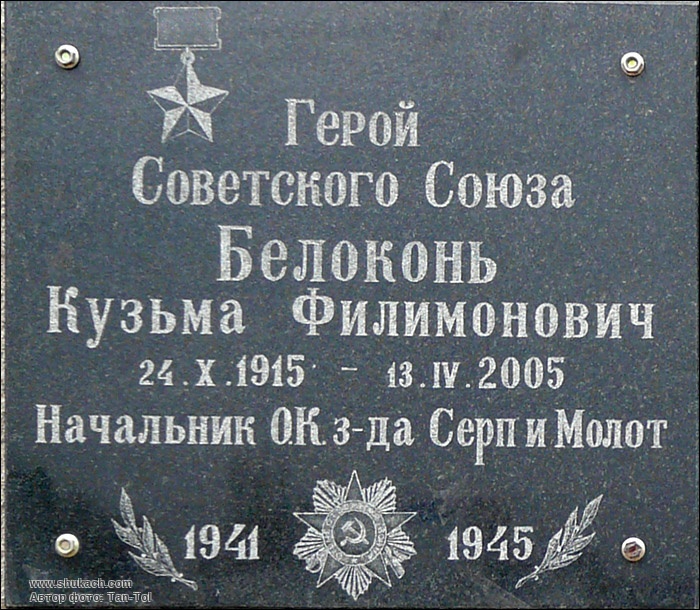 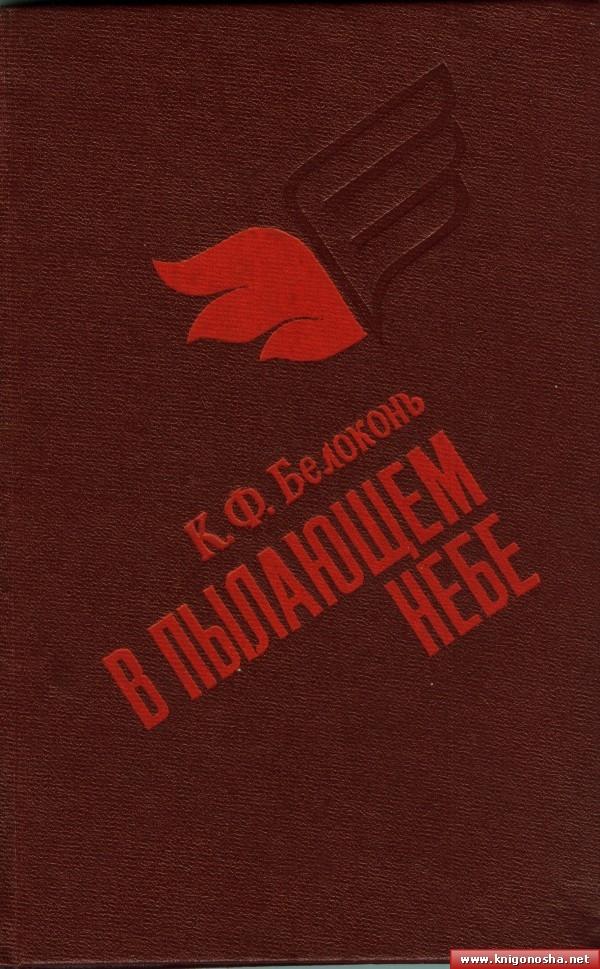 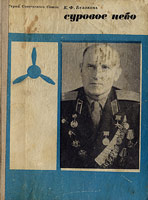 Прадед Калинин Василий Арсентьевичбыл разведчиком. Он пропал без вести в боях за Смоленск в 1941 году
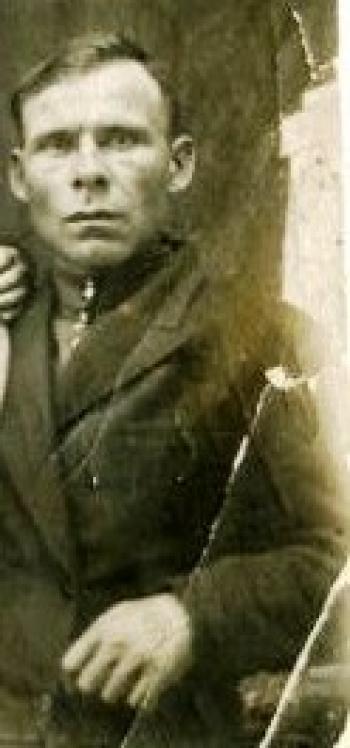 Прабабушка  Калинина Елена Константиновна трудилась в тылу – шила шинели и тёплую одежду для воинов, награждена медалями
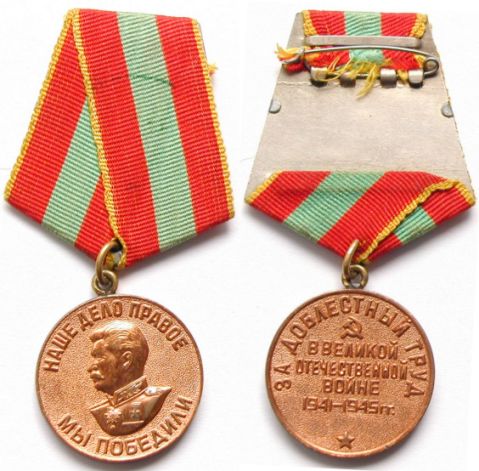 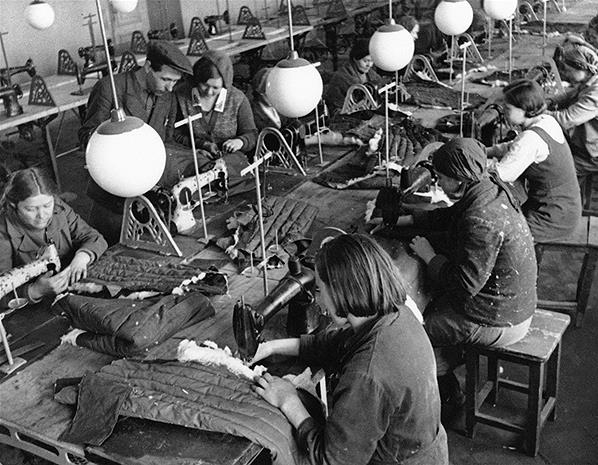 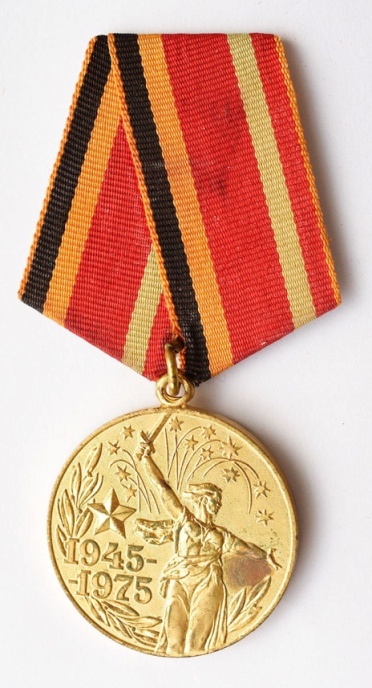 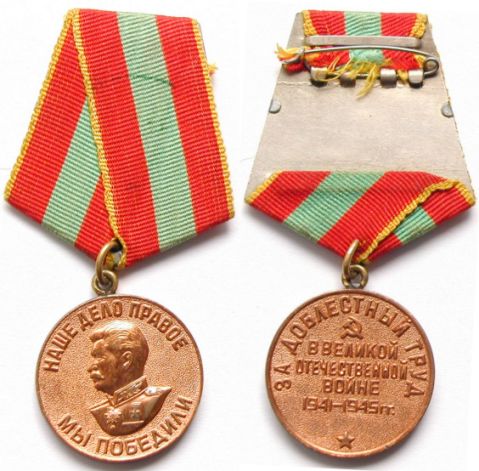 Бессмертный полк позволяет сохранить память о солдатах – наших предках, подаривших нам жизнь!